Let me see if you can run as fast as me (GD-O-0064)
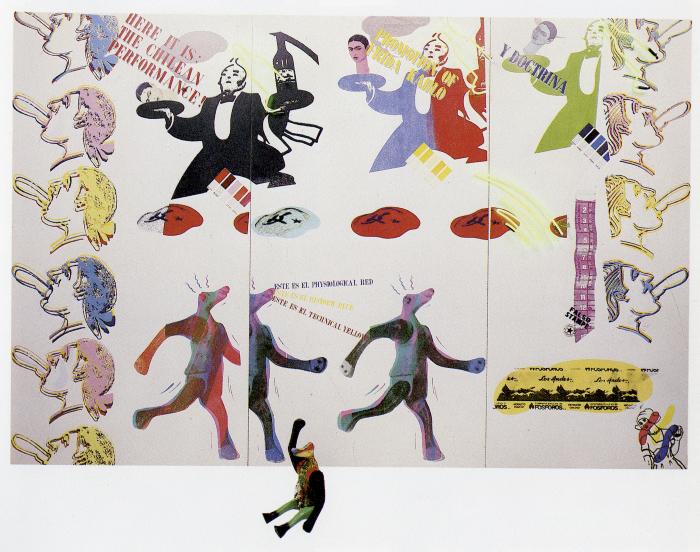 Tríptico. Serigrafía sobre politela, tubos de neón y juguete de madera.
REVISTA ART NETWORK (GD-D-00358)
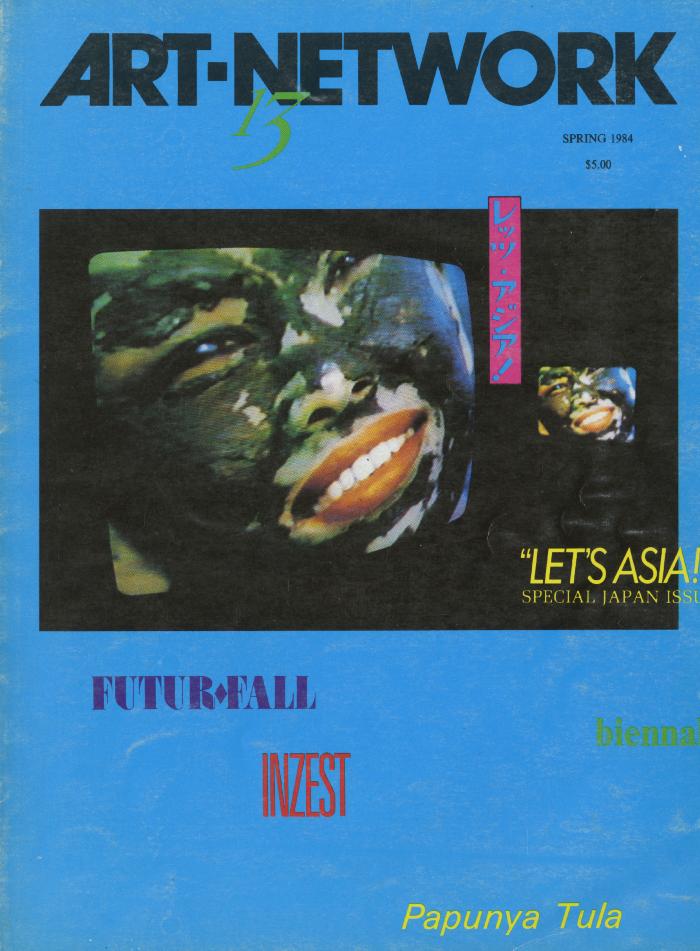 Kunstforum International Nº 73/74 (GD-D-00039)
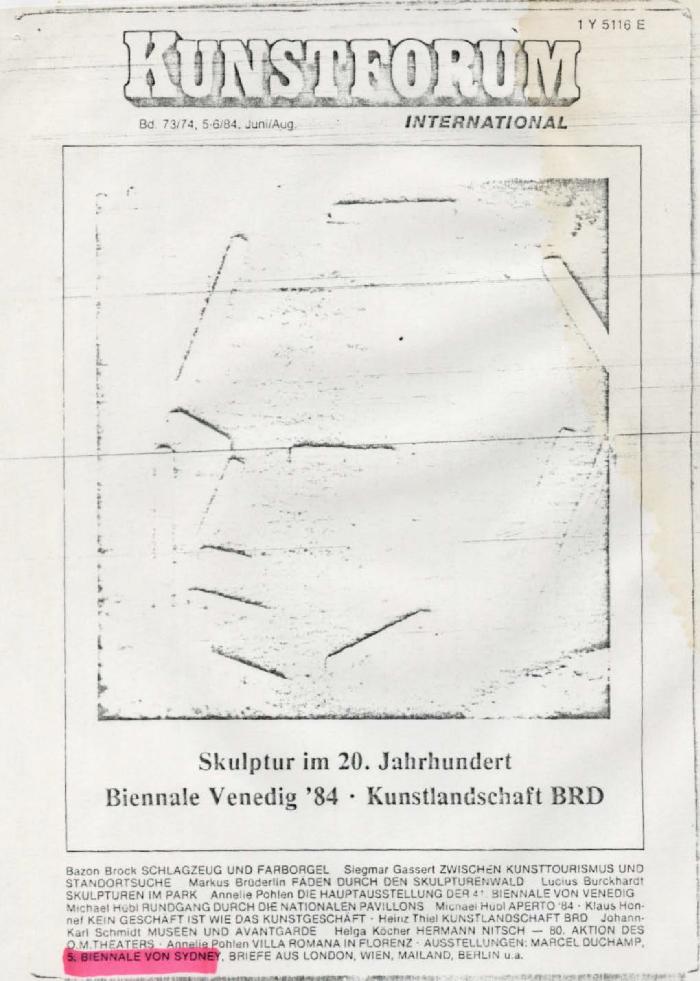 Mundo Diners Club (GD-D-00037)
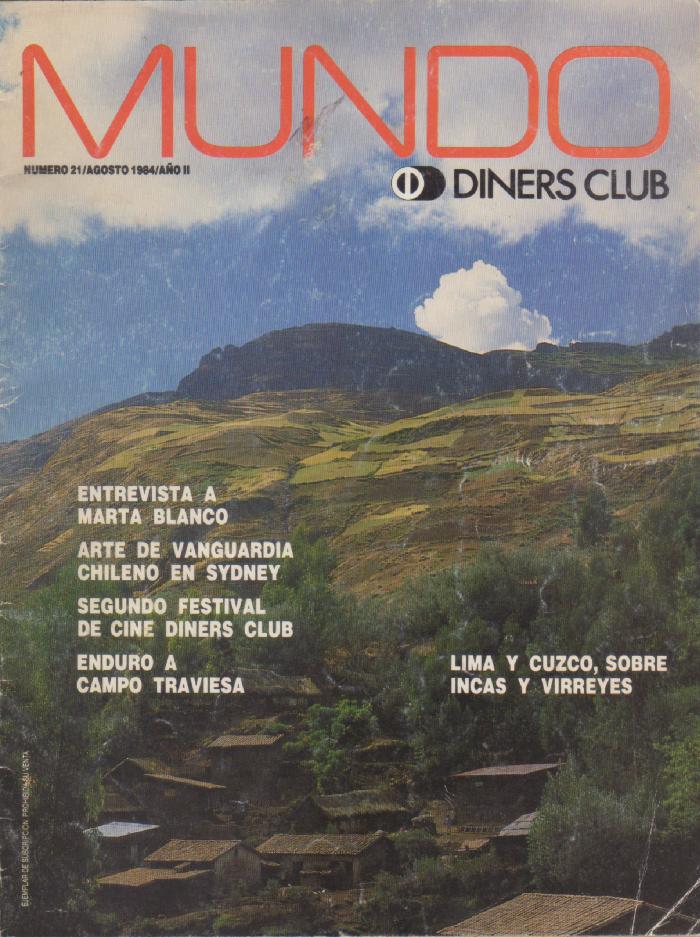 Fifth Bienal of Sydney 1984. Private Symbol Social Metaphor (GD-D-00036)
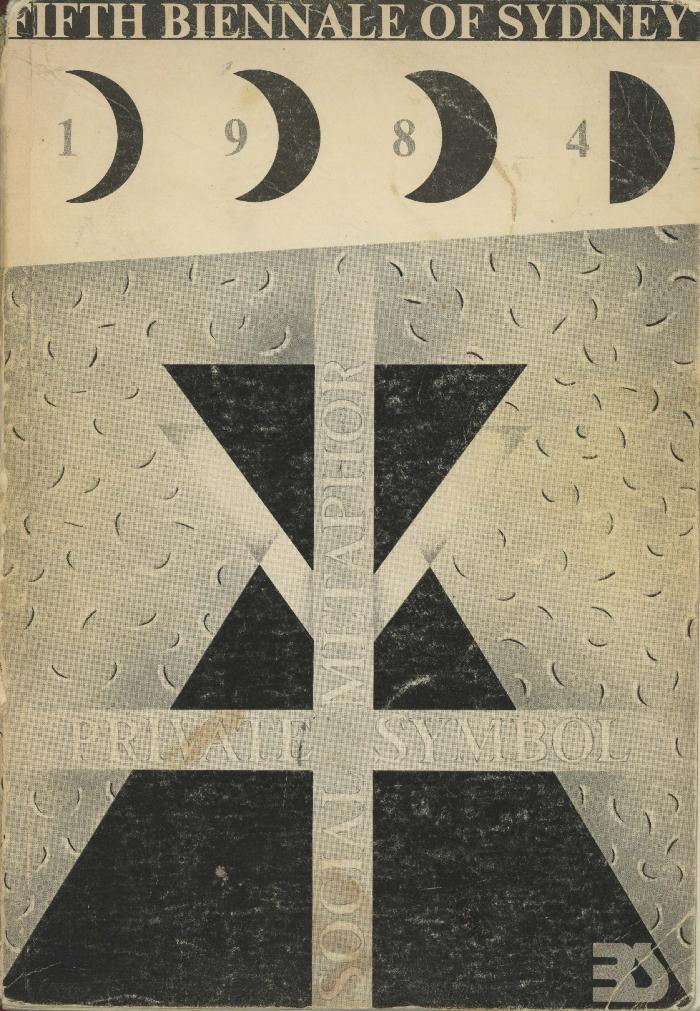 Arte & Textos. Envío a la 5ª Bienal de Sydney. Gonzalo Díaz/Eugenio Dittborn (GD-D-00034)
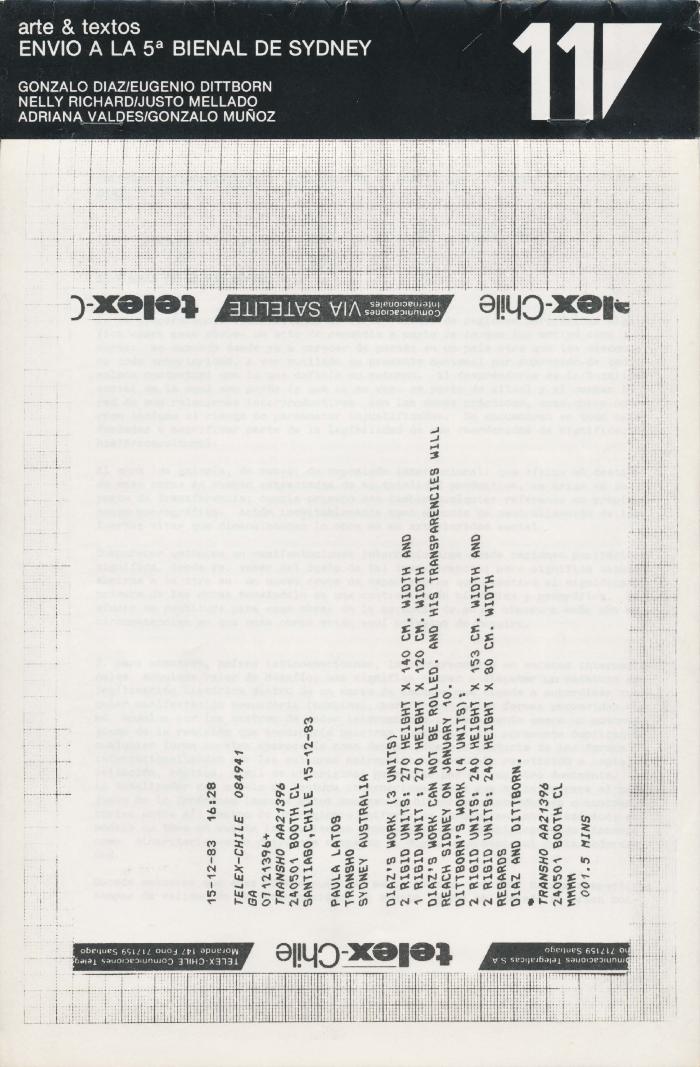 Cuadernos de/para el análisis 1 (GD-D-00033)
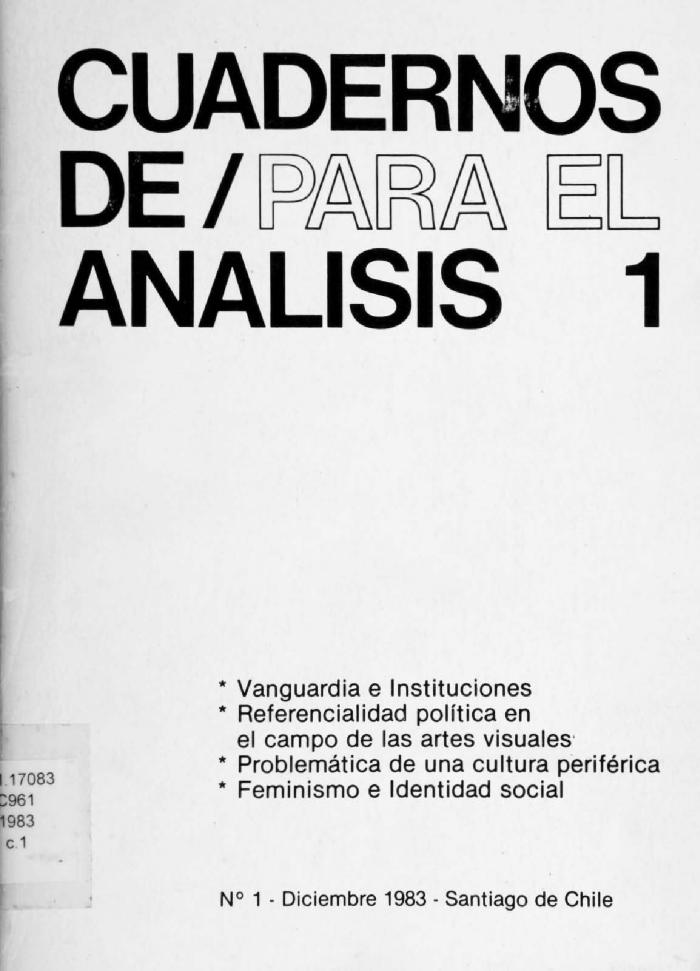